Cloud
Training Material- 報表
Sherman Wang
Sherman@npartnertech.com
報表 - 功能一覽
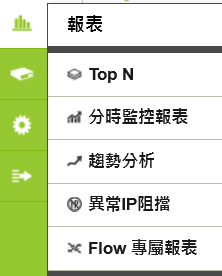 TOP N
產生TopN統計報表
 定期匯出離線報表
分時監控報表
以時間軸為基準的圖表
 設定告警門檻值
 可將2個監控報表設為群組，方便比較差異
趨勢分析
 syslog事件即時趨勢分析
 異常流量趨勢分析
 N-Cloud 會自動學習和判斷
異常IP阻擋
阻擋清單和紀錄
Flow專屬報表
Flow 報表/ protocol 報表/ 封包大小分布報表
  N-Cloud 會自動學習和判斷
  在[名稱解析]啟動flow分析功能就可以分析組織流量
報表 - TOP N-TOP N 報表
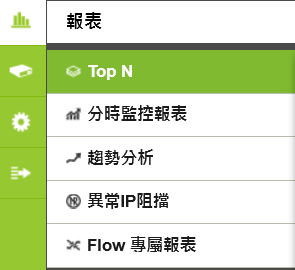 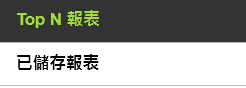 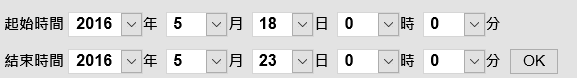 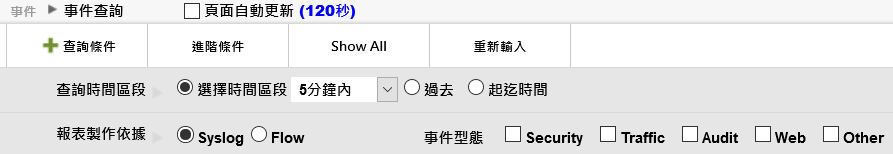 時間區段選擇
事件型態
調整查詢依據為syslog事件或flow紀錄. 
可以從[系統管理 >偏好設定]調整預設值
報表 - TOP N-TOP N 報表
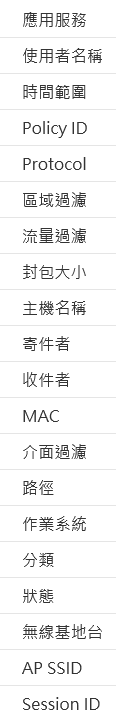 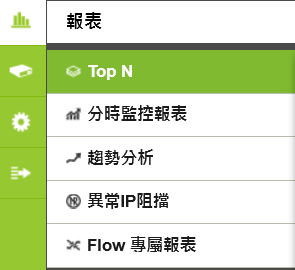 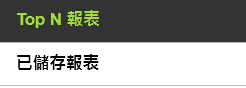 進階條件
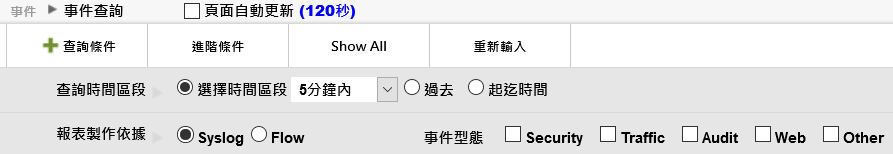 基本條件
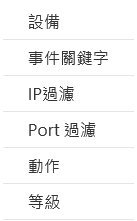 報表 - TOP N-TOP N 報表
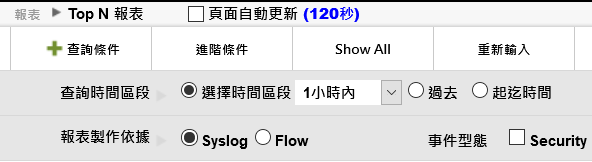 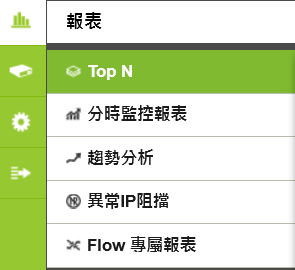 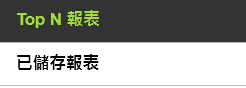 顯示所有條件
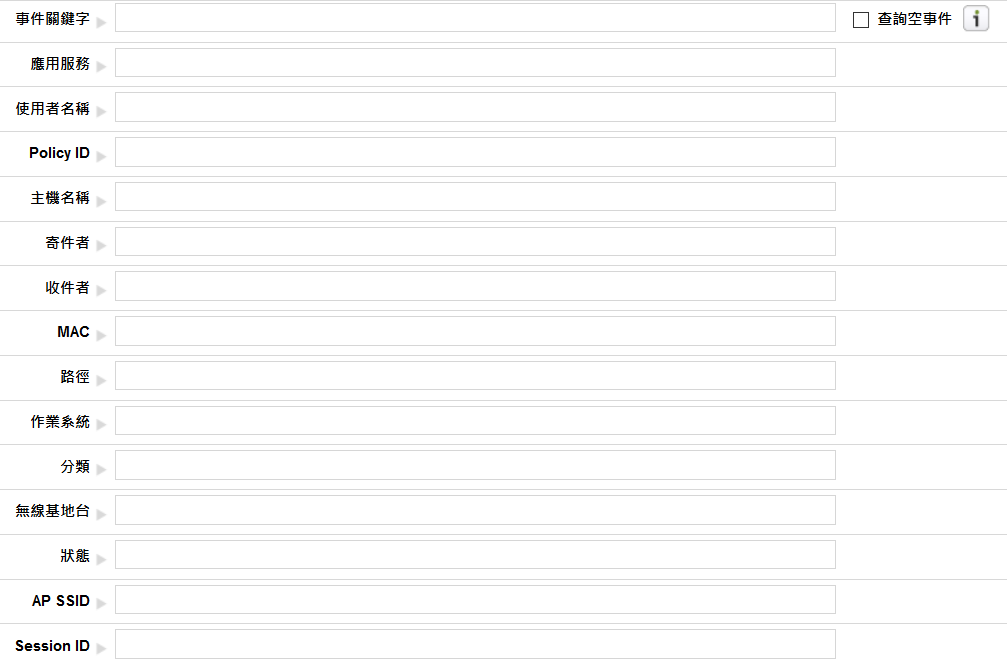 支援邏輯判斷式, [+] 代表 or, [!] 代表not
URL, 檔案路徑
查詢條件留空代表查詢any
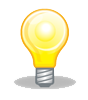 報表 - TOP N-TOP N 報表
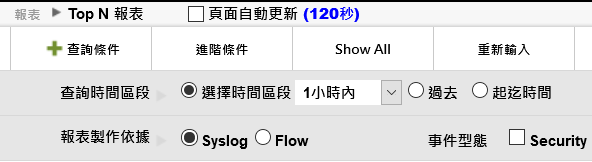 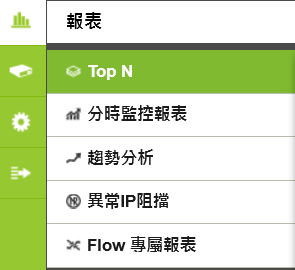 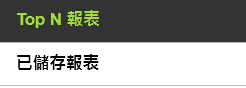 顯示所有條件
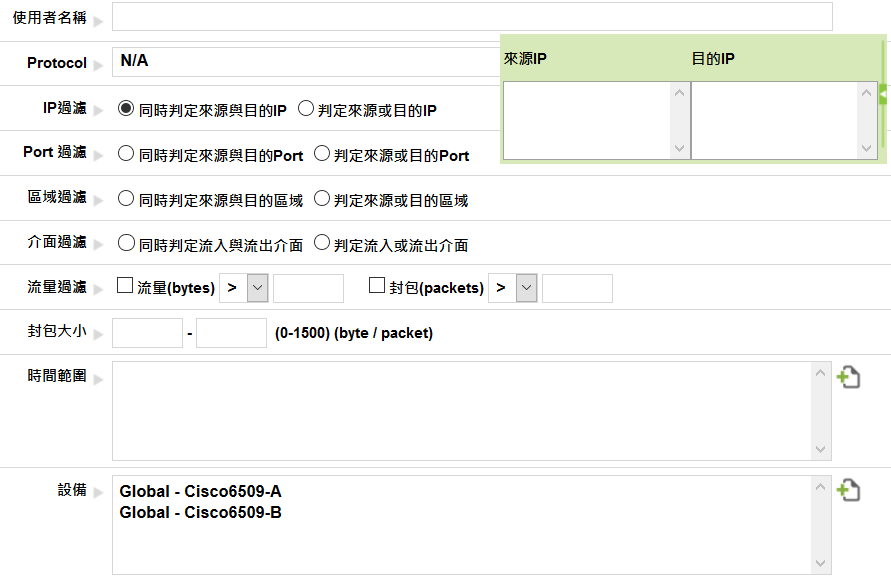 1
查詢指定IP
2
點這
輸入IP
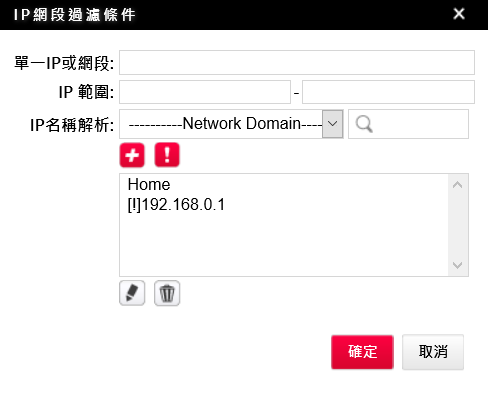 3
3
[+] 代表新增, 
[!] 代表排除
使用名稱解析
4
指定設備
6
OK
5
報表 - TOP N-TOP N 報表
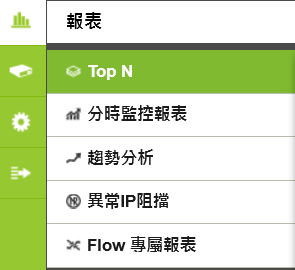 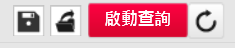 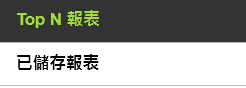 點這
9
選擇報表形式
7
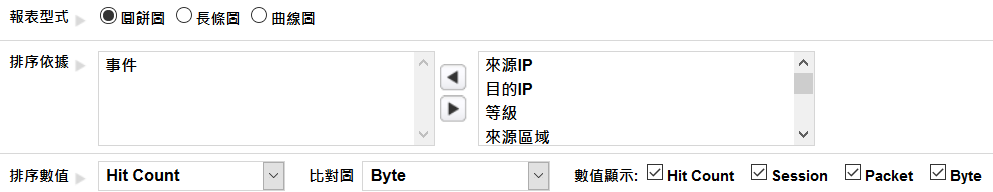 選擇排序欄位
排序依據
8
排序數值
選擇哪些數值會顯示在報表中
報表 - TOP N-TOP N 報表
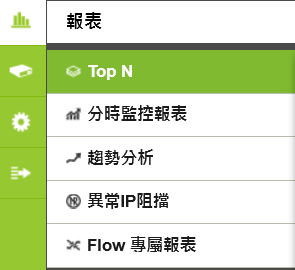 N-Cloud 報表支援滑鼠左鍵點擊：
點擊圖片或表格後會啟動[事件查詢]
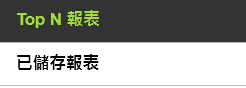 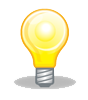 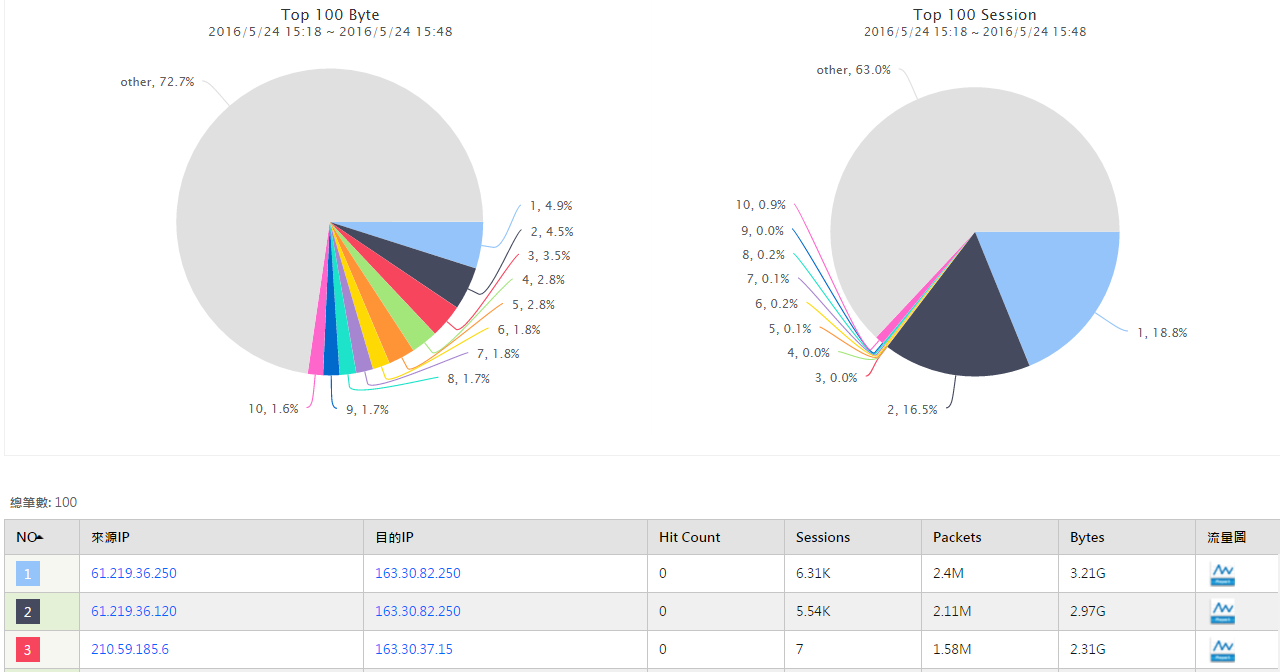 比對圖
分類統計
以%顯示
TOP N 排名
TOP N 排名表格
報表 - TOP N-TOP N 報表
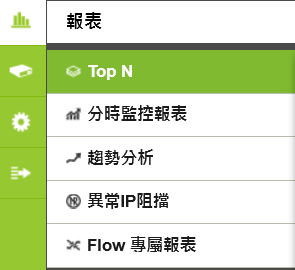 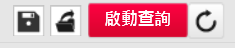 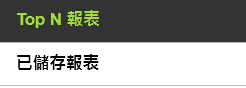 點擊儲存報表
1
2
設定報表名稱
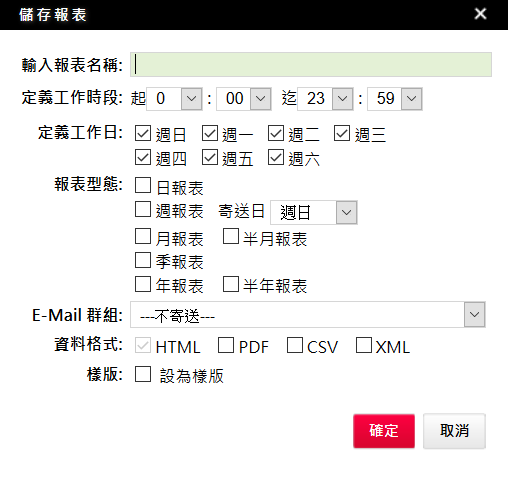 定義工作時段
3
工作時段以外的資料，不會被列入報表內
4
離線報表型態
6
接收報表的Mail群組
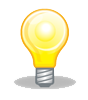 資料格式
5
7
OK
報表 - TOP N-已儲存報表
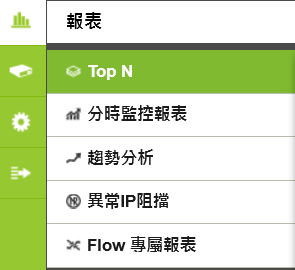 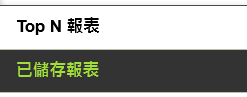 已儲存報表
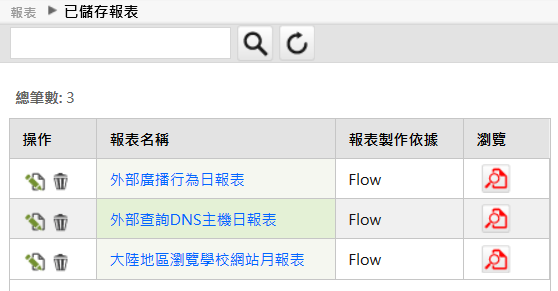 1
點擊這邊
瀏覽歷史報表
編輯條件或
刪除報表
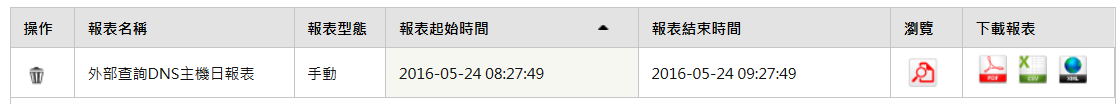 下載離線報表
2
報表- 分時監控-訂製分時監控報表
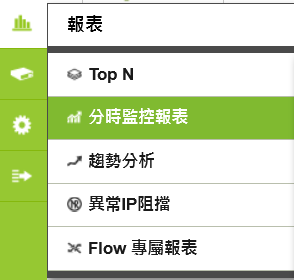 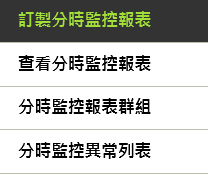 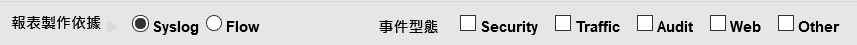 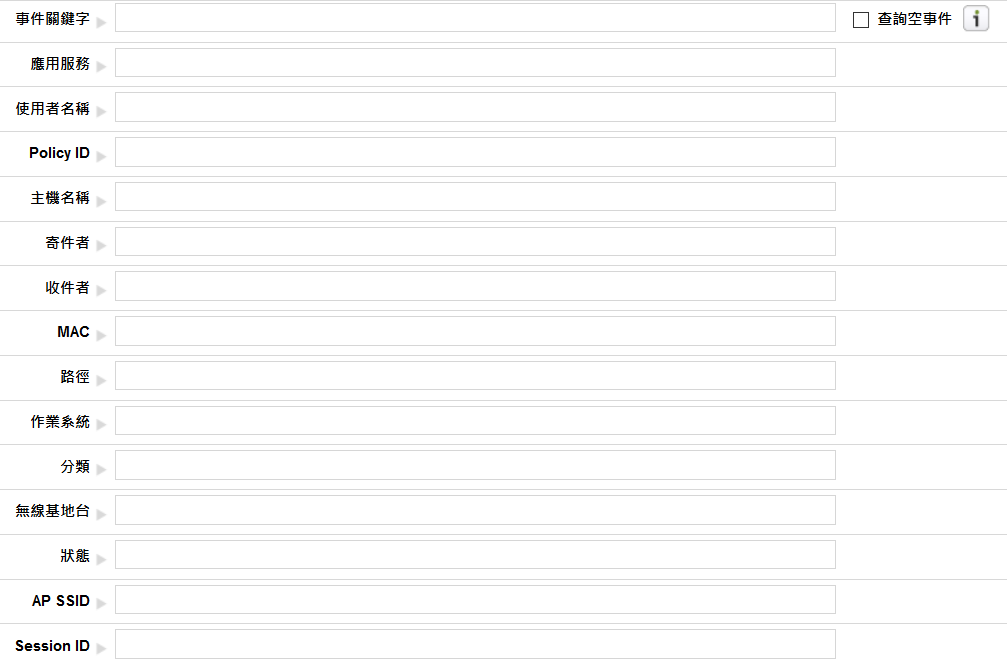 支援邏輯判斷式, [+] 代表 or, [!] 代表not
URL, 檔案路徑
你可以根據折線圖來監控指定的條件，並且定義門檻值。當到達門檻值，N-Cloud就會發出告警。
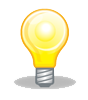 報表- 分時監控-訂製分時監控報表
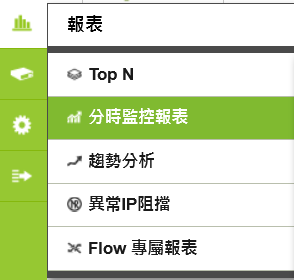 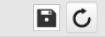 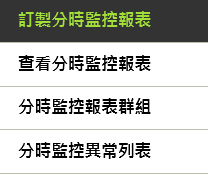 7
儲存
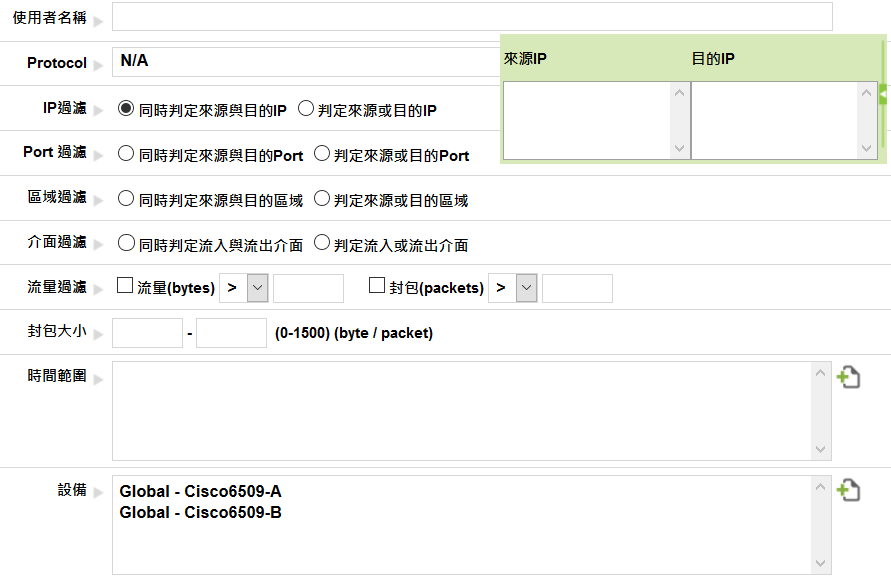 1
查詢指定IP
2
點這
輸入IP
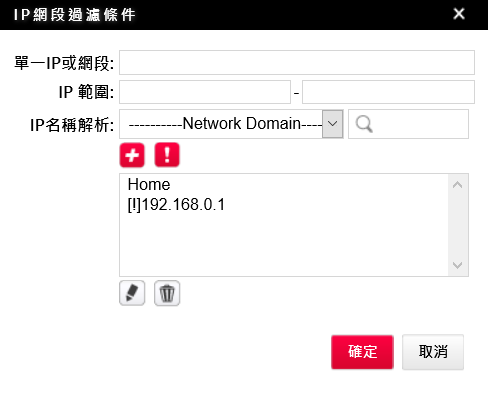 3
3
[+] 代表新增, 
[!] 代表排除
使用名稱解析
4
指定設備
6
OK
5
報表- 分時監控-訂製分時監控報表
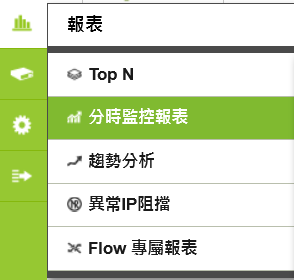 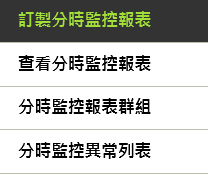 8
設定報表名稱
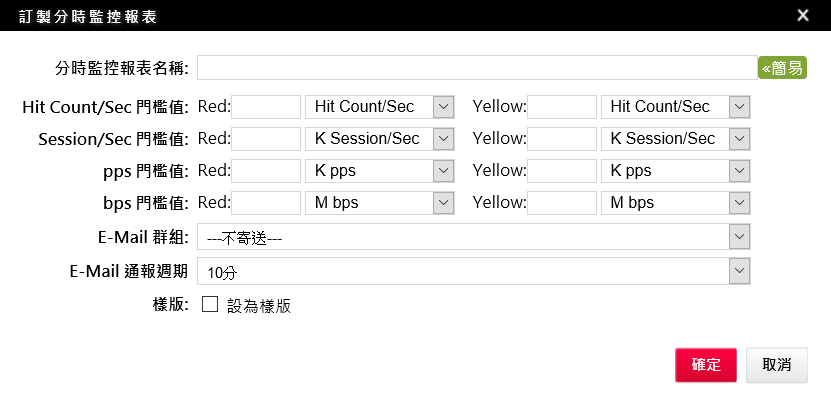 9
定義門檻值
10
告警寄送Mail群組
11
OK
報表- 分時監控-查看分時監控報表
已存報表
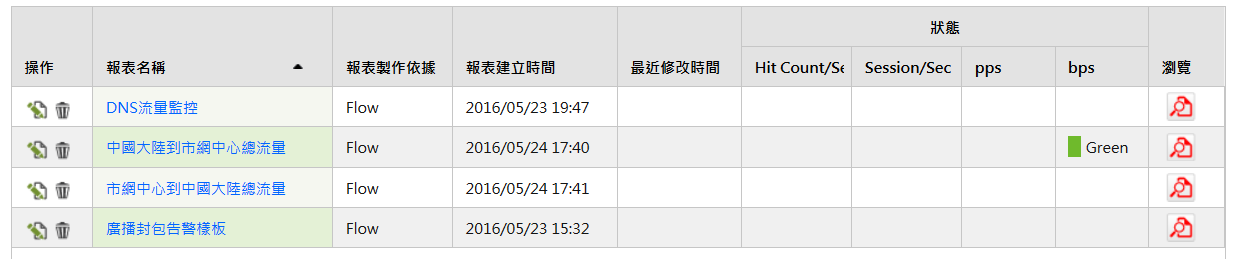 狀態
瀏覽
1
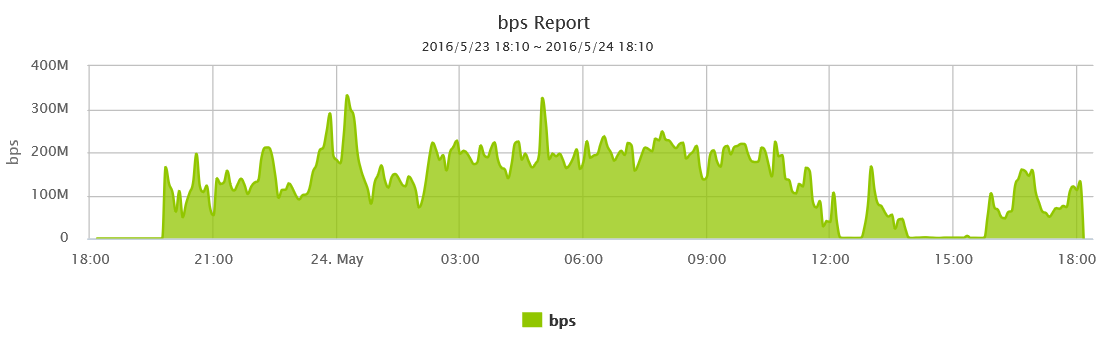 點擊
2
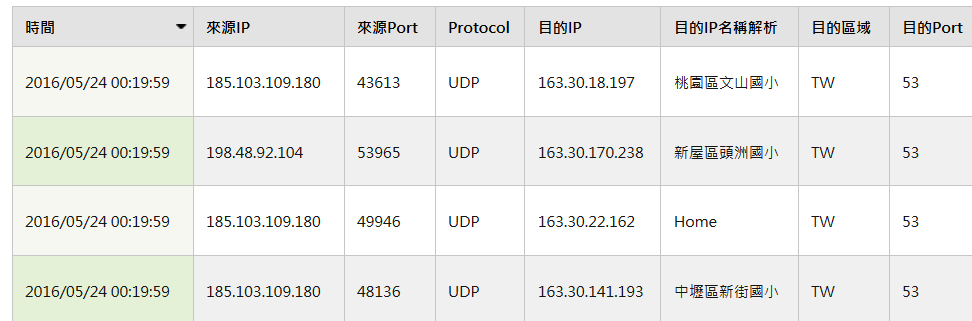 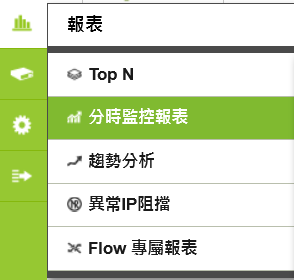 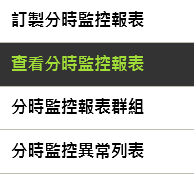 報表- 分時監控- 分時監控報表群組
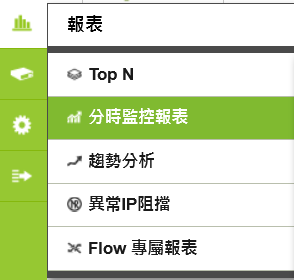 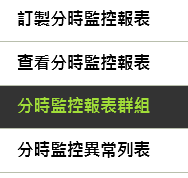 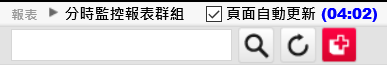 新增
1
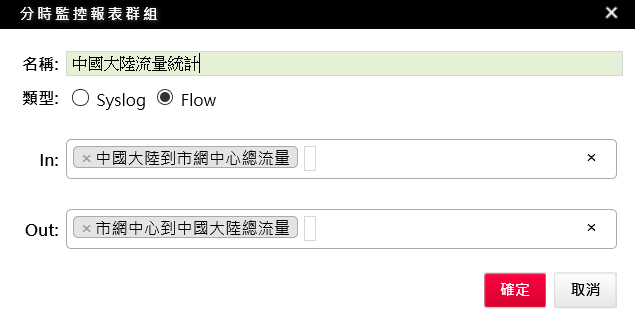 2
設定群組名稱
3
選擇類型
4
選擇IN方向的報表
選擇out方向的報表
5
可以選擇多個監控報表到一張圖表內呈現。
OK
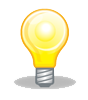 6
報表- 分時監控- 分時監控報表群組
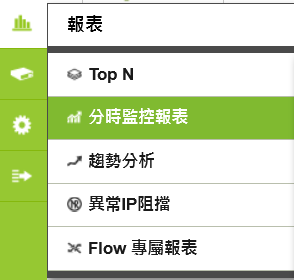 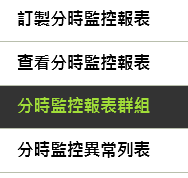 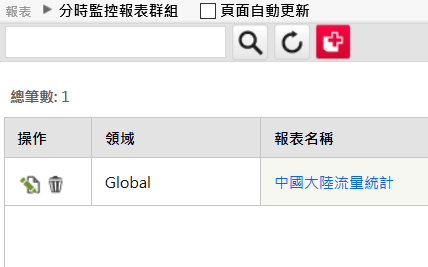 1
點擊名稱
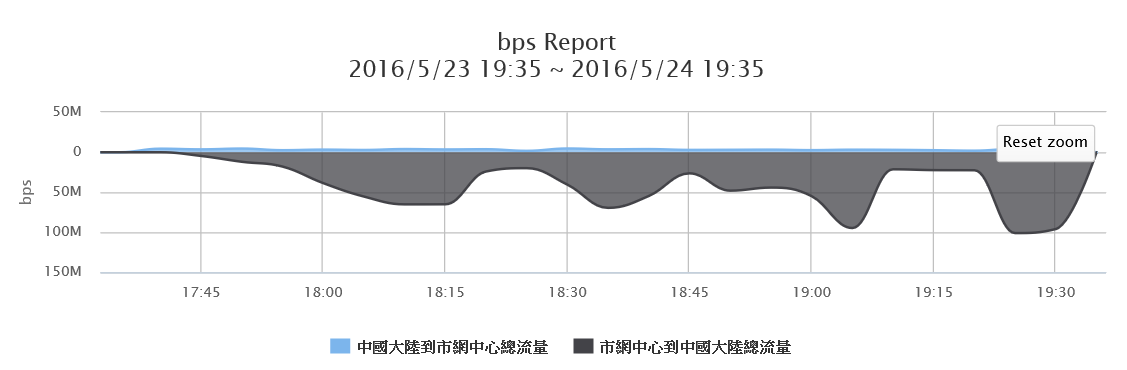 報表- 分時監控- 分時監控異常列表
查詢條件
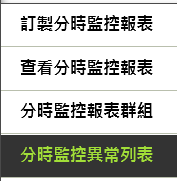 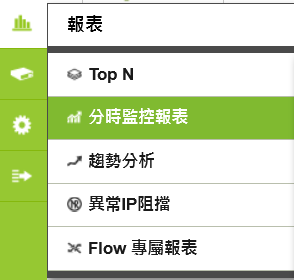 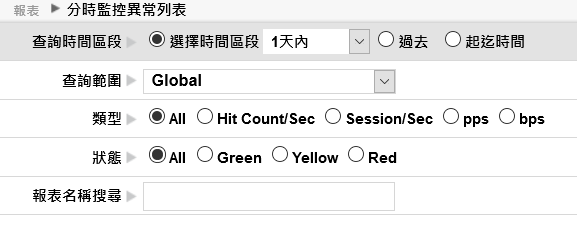 1
點擊
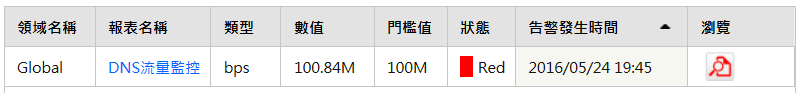 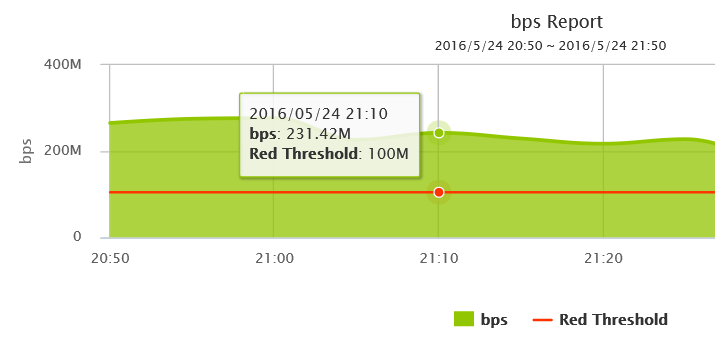 超過門檻值
報表- 趨勢分析- Security事件即時異常告警
查詢條件
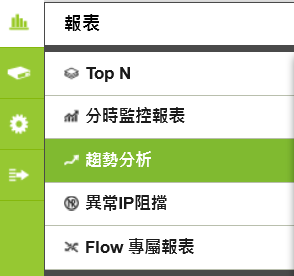 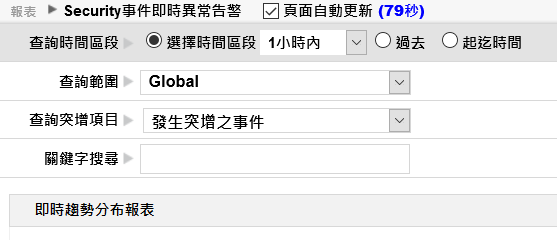 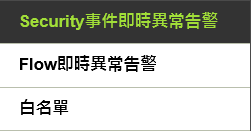 趨勢分析是N-Cloud的人工智慧功能
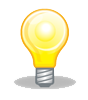 異常事件
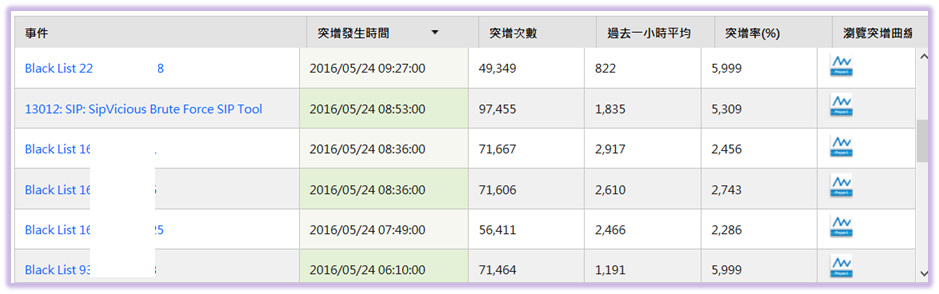 1
點擊
詳細攻擊內容
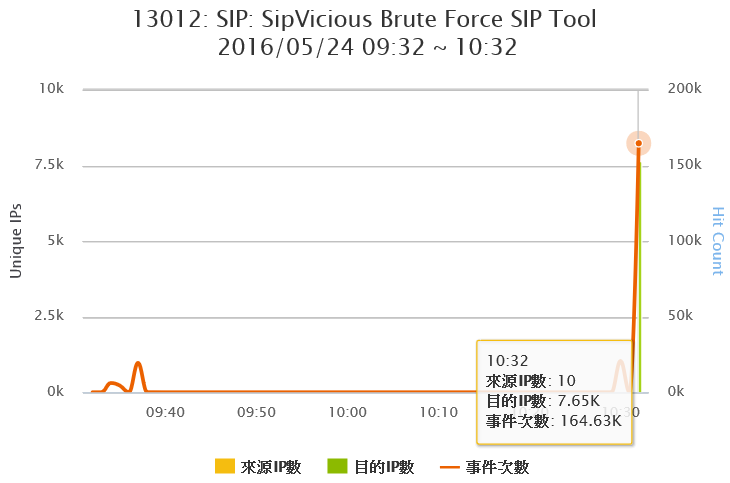 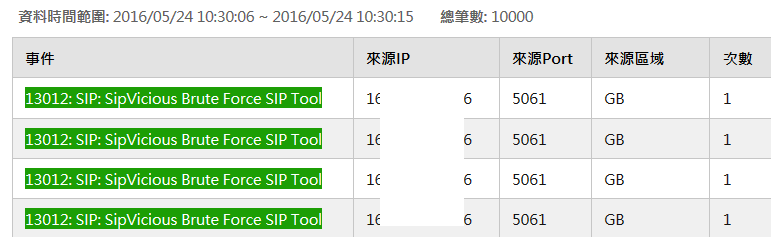 點擊
2
突發異常
報表- 趨勢分析- Flow即時異常告警
查詢條件
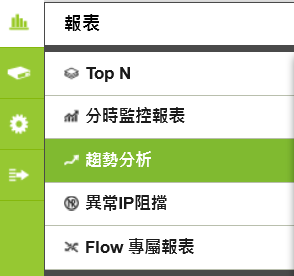 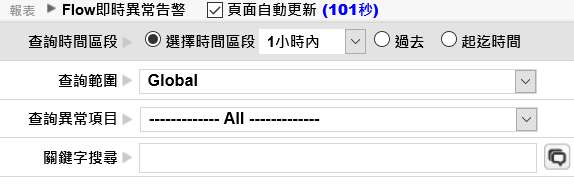 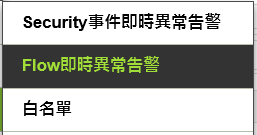 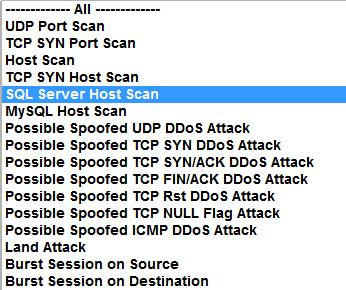 N-Cloud的智慧偵測異常流量技術
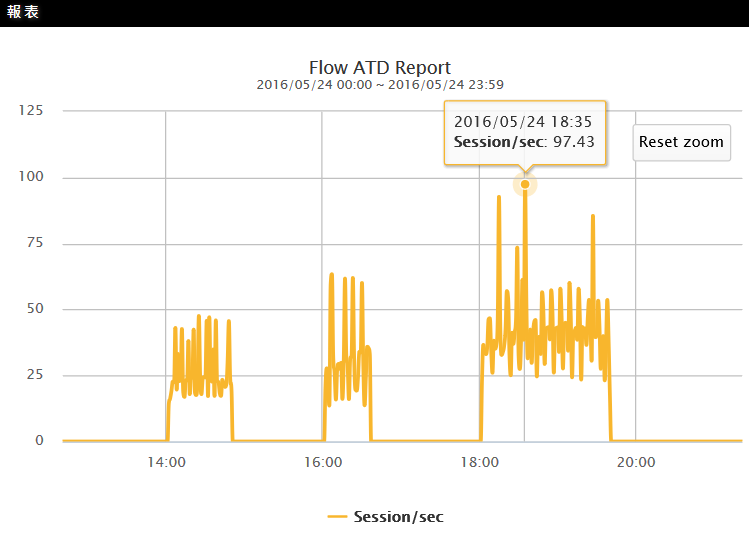 1
點擊
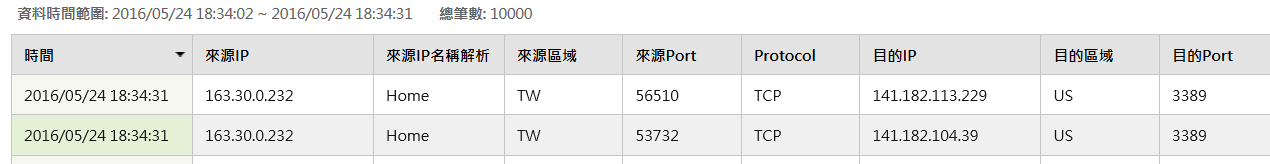 攻擊明細
報表- IP阻擋列表
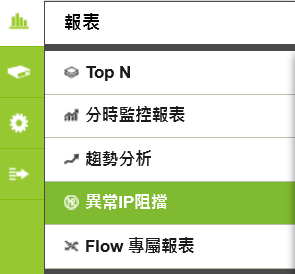 當你在事件進行IP阻擋時，所有的紀錄都會在這呈現
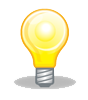 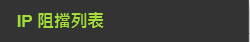 所有的阻擋歷史紀錄都在這
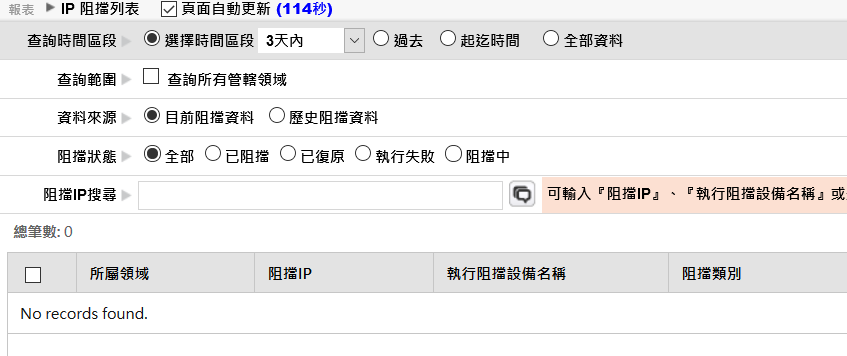 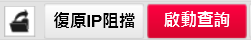 手動復原阻擋
搜尋阻擋紀錄
報表- Flow 專屬報表- 流量報表
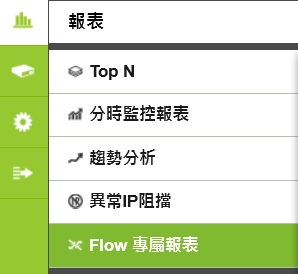 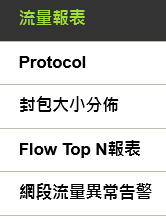 當你在[名稱解析]啟動流量分析後，會在這邊呈現流量圖表
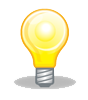 流量
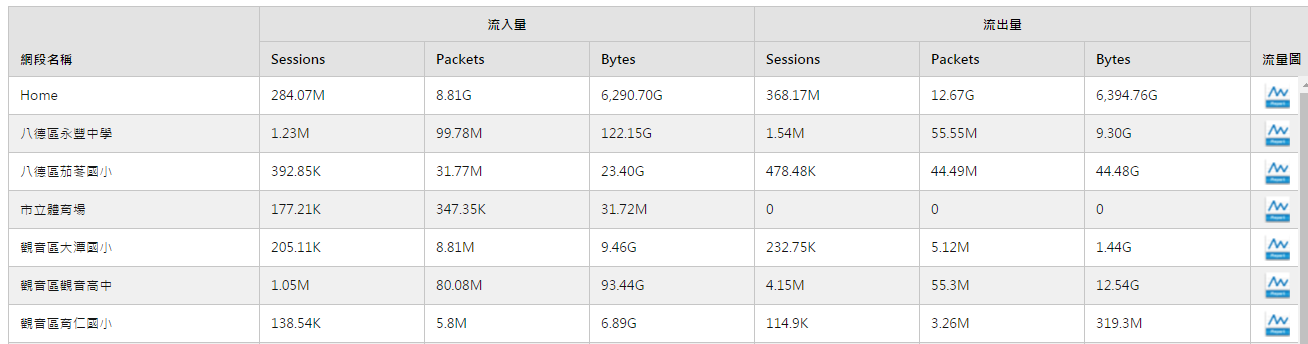 1
點擊
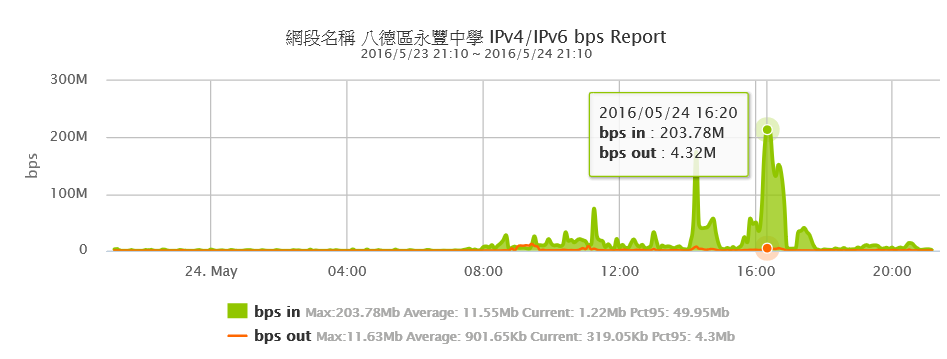 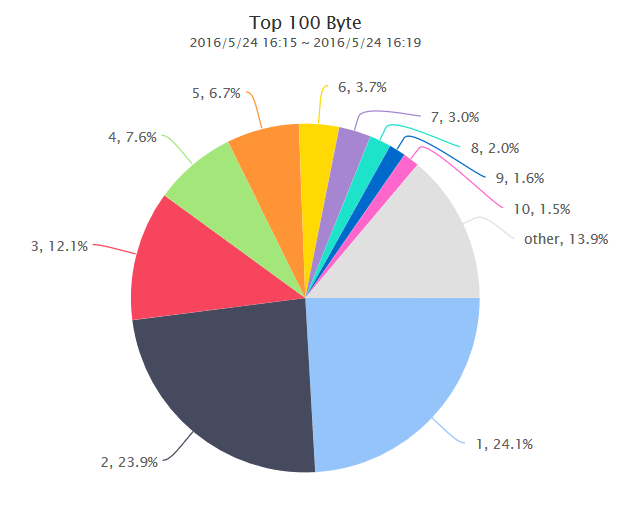 2
點擊滑鼠左鍵檢視詳細資料
報表- Flow 專屬報表- Protocol
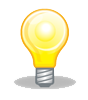 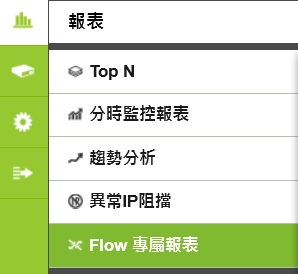 顯示每個[名稱解析]的protocol流量
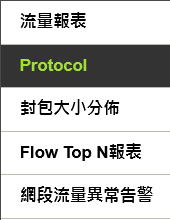 By protocol
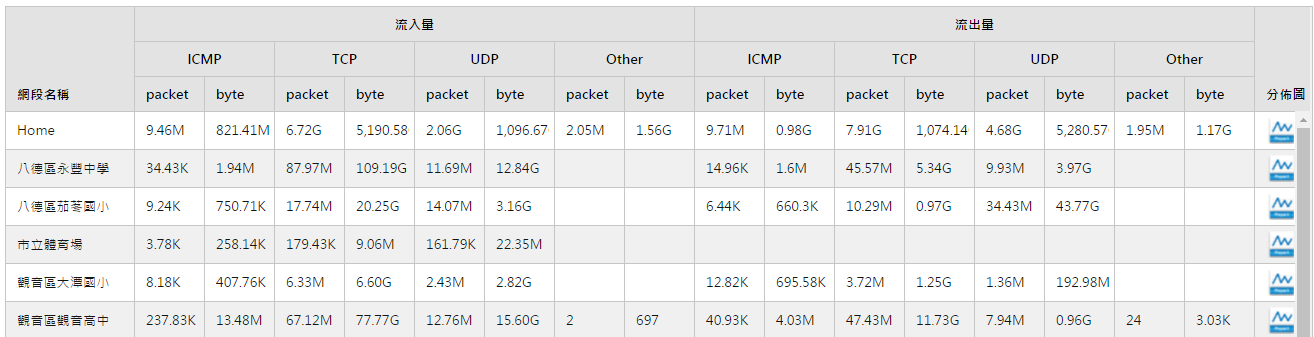 1
Click
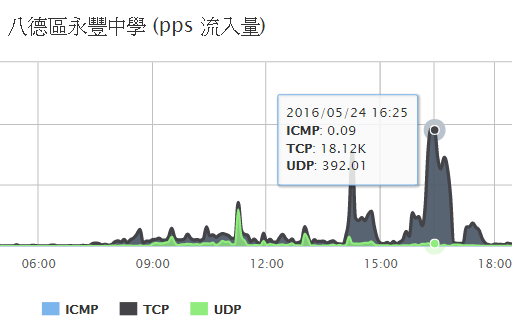 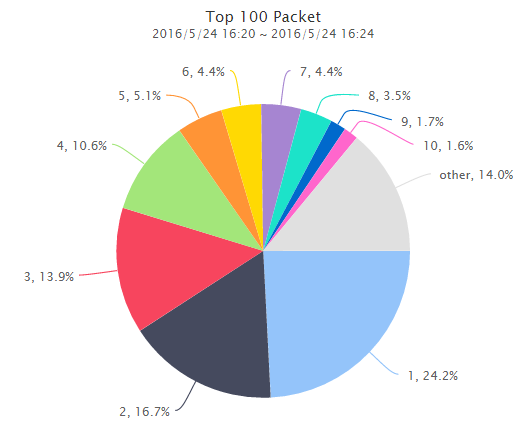 2
點擊滑鼠左鍵檢視詳細資料
報表- Flow 專屬報表- 封包大小分佈
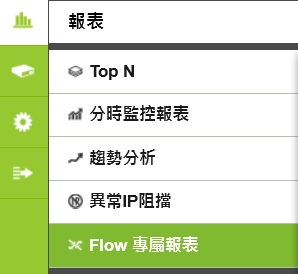 顯示每個[名稱解析]的封包大小分佈
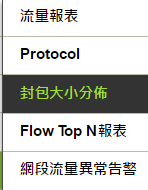 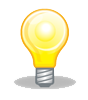 封包大小分佈
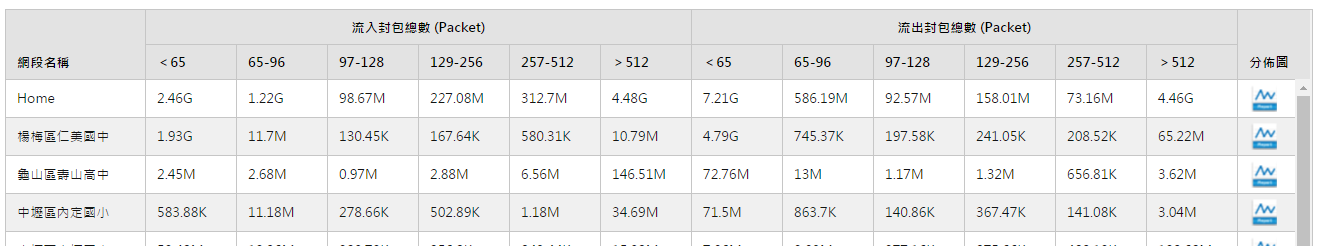 1
點擊
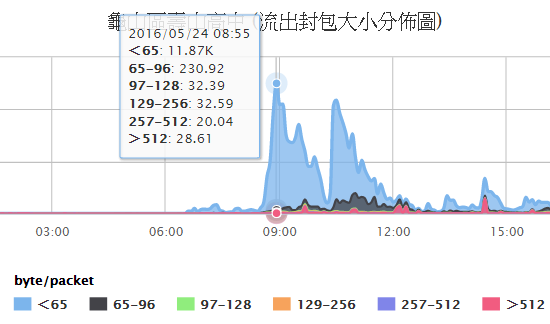 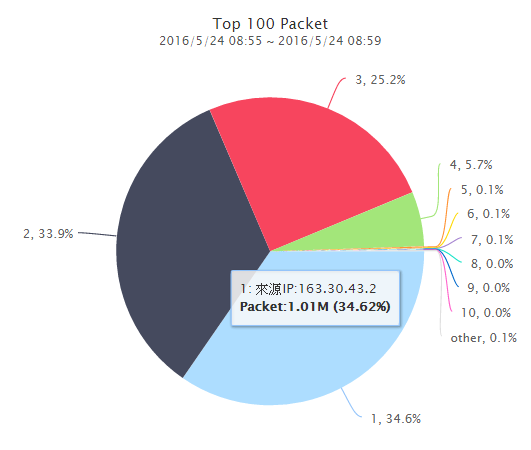 2
點擊滑鼠左鍵檢視詳細資料
查看誰在發送小封包
報表- Flow 專屬報表- 網段流量異常告警
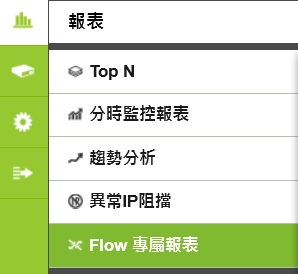 N-Cloud的人工智慧功能。
當發現異常流量、協定、封包數，N-Cloud會自動發出告警.
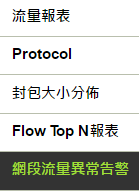 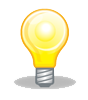 異常項目
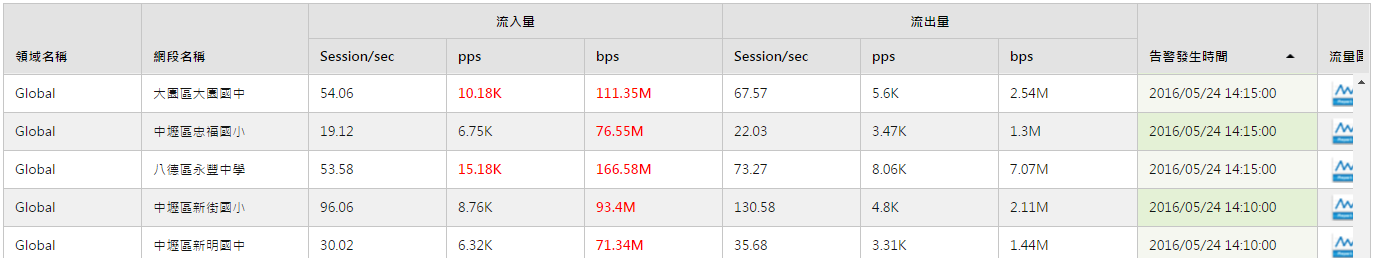 1
點擊
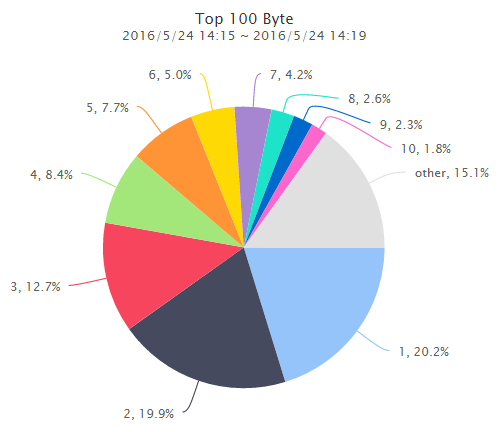 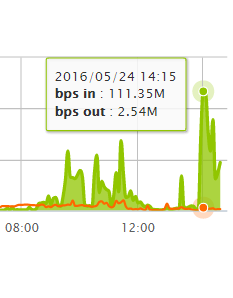 2
點擊滑鼠左鍵檢視詳細資料
檢查誰占用網路資源
Practice
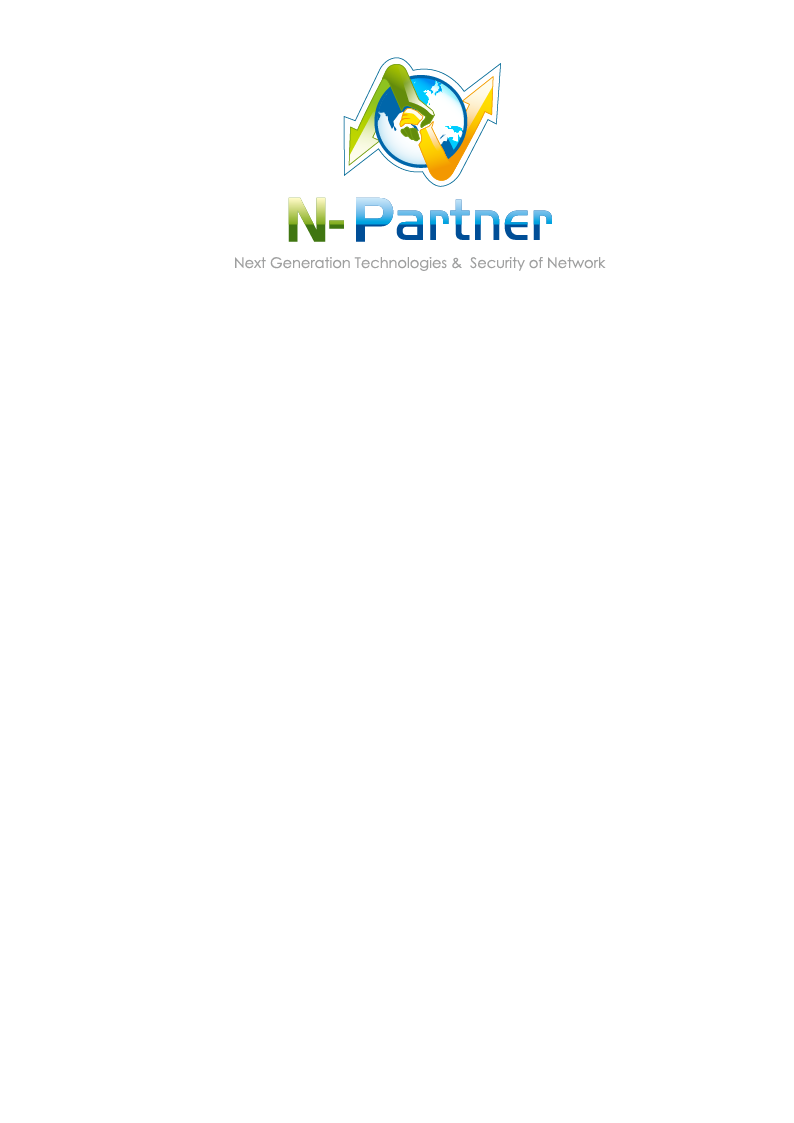